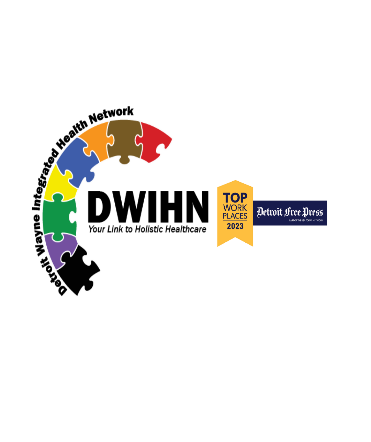 DETROIT WAYNE INTEGRATED 
                     HEALTH NETWORK
                                             800-241-4949
                           www.dwihn.org
ORR Recipient Rights Training
Updates: July 2024
NHRRT Certificates-Are sent to the Vendors after completing NHRRT, also check in MHWIN.
Thank you from the ORR training Unit to Providers that assure their staff are trained w/i 30 doh. All Providers please continue your efforts. The minimum percentage for ORR is 82% or higher overall, to be compliant. 
Currently, NHRRT class registration availability is approximately 2-weeks out. NHRRT classes are available for 2 months out. ORR Trainers instructed to work with Vendors, as needed, if class required is full.*
ORR NHRRT Information:
NHRRT conducted Mon-Wed from 10am-12pm. Evening NHRRT-2nd Tuesday of the month from 4pm-6pm.  Check MHWIN for available training dates.
If new staff report they previously attended NHRRT, request evidence during the onboarding/orientation process.
NHRRT is held via the Zoom App-participants need strong Wi-Fi signal & be familiar w/the Chat feature.
Participants must be present online, with working cameras, and remain visible and available to communicate throughout the course. Staff are not allowed into the training 5 minutes after the start time.  
If your staff are OBSERVED DRIVING OR OTHERWISE NOT ENGAGED DURING THE TRAINING, they will be removed from the training and will need to be rescheduled.
Providers, if you know that your staff are not technology savvy, please have them come into the office to take the training, where you are able to assist them.
An email is sent on morning of training to email address listed in MHWIN. If your staff experiences any issues with the NHRRT class email, you may contact us at: orr.training@dwihn.org
NHRRT vs. ARRT-NHRRT: Virtual ZOOM new staff; ARRT: DWC website (1year after NHRRT training date, and annually thereafter)
ORR Trg. info located on DWIHN website (dwihn.org), in MHWIN, & on the FAQ’s form-See under: “Provider tab/ORR training info”
ORR Trainers: LaShanda Neely, Michael Olver, Joyce Wells
OFFICE OF RECIPIENT RIGHTS: MONITORING (SITE REVIEWS)
Updates: July 2024

Licensed Psychiatric Hospital’s, “Request for Documents” letters to be sent via email/USPS this month (July) for the upcoming LPH site reviews, (changed from June).
New Hires-During site review, must provide evidence of NHRRT completion for each new employee-certificate or transcript, specifically if NHRRT NOT attended with DWIHN ORR.

ORR Monitoring Information:
ORR Site Visit conducted onsite (in person). Covid 19 Questionnaire-If +exposure, an alternative site review will be arranged
Review new staff hired since the previous site review-NHRRT must be completed w/i 30 doh
ORR accepts NHRRT obtained from different counties w/evidence provided & verification of validity, in most cases (Oakland, Macomb, Washtenaw)
ORR Reviewer looks for during site review request:  
List: Required postings, RR booklets, confidential items stored, health/safety violations, interior/exterior of facility, interviews staff & members re: rights awareness and complaint filing
Any violation(s) found requires a Corrective Action Plan. Provider has 10-business days from the date of the site visit to remedy violation
End of site review visit, Site Rep required to sign & date page #4 of site review tool
Important Reminders:
Provider contact info and staff records should be kept current, as required in MHWIN
Questions re: ORR Monitoring: esims1@dwihn.org, lhudson@dwihn.org or  spride@dwihn.org